Uticaj korporativizacije na efikasnost poslovanja EPS-aProf. dr Sanja Filipović, Ekonomski institut
1
Koliko efikasnije poslovanje EPS-a doprinosi energetskoj stabilnosti i bezbednosti Srbije?
U cilju dobijanja odgovora na ovo pitanje, analiziraće se:
Izabrani pokazatelji elektroenergetskih sistema zemalja okruženja koje su članice Energetske zajednice;
Cene električne energije;
Poslovni prihodi izabranih elektroenergetskih kompanija zemalja okruženja;
Poslovni rezultati EPS-a i HEP-a;
Održivost i novi pravci razvoja.
2
Kapaciteti za proizvodnju električne energije, MW
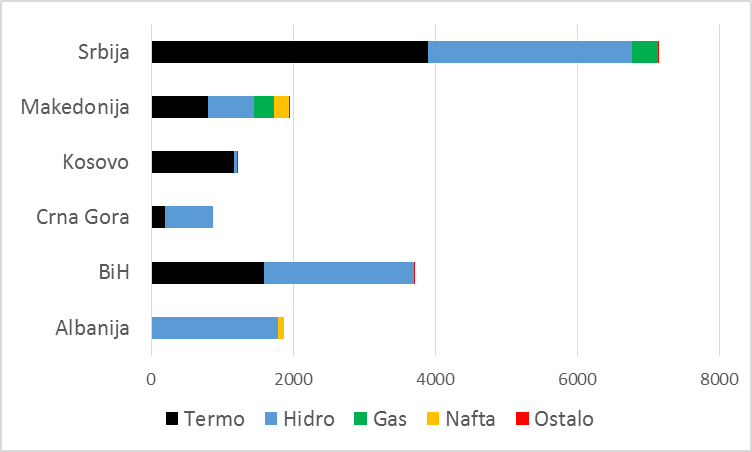 Izvor: Energy Community Report, 2014.
3
Proizvodnja i potrošnja električne energije, GWh
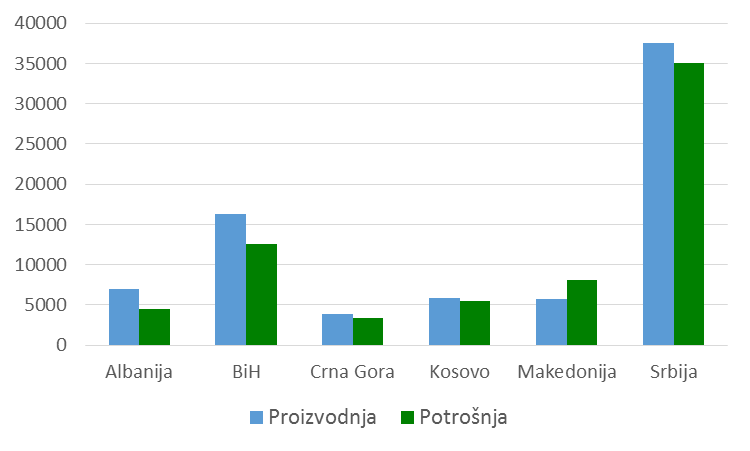 Izvor: Energy Community Report, 2014.
4
Neto uvoz i izvoz električne energije 2013, GWh
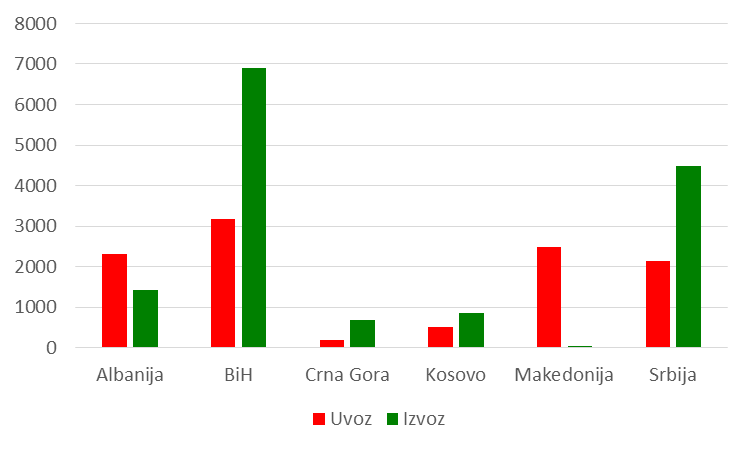 Izvor: Energy Community Report, 2014.
5
Nivo gubitaka u prenosu i distribuciji, %
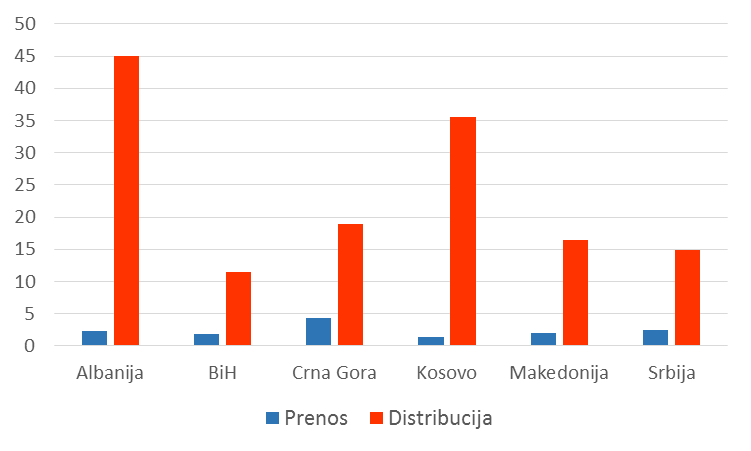 Izvor: Energy Community Report, 2014.
6
Cene električne energije u 2015. godini, evrocenti/kWh
Domaćinstva
Industrija
EU-28
12 evrocenti/kWh
EU-28 
20,8 evrocenti/kWh
7
Izvor: Eurostat baza podataka, pristup 4.10.2015.
Prihodi elektrokompanija regiona 2013. godine, u hiljadama EUR
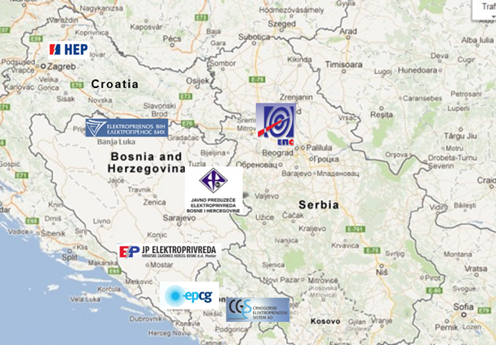 Izvor: ATHENS ENERGY FORUM 2015, EI.
8
Novi izazovi za EPS koje nosi liberalizacija tržišta
Korporativizacija – rešavanje pitanja vlasništva i procena vrednosti sredstava i obaveza kako bi se utvrdila fer vrednost osnovnog kapitala 
Usklađivanje poslovanja EPS-a sa novim Zakonom o energetici
Poštovanje propisa i standarda Evropske unije
Rast investicija u savremene tehnologije
Rast učešća obnovljivih izvora energije u proizvodnji električne energije
Povezivanje sa elektrosistemima iz neposrednog okruženja i balansiranje proizvodnje
9
Hvala na pažnji!
Kontakt: 
Prof. dr Sanja FilipovićEkonomski institut, Beograd
Tel. + 381 11 3613 407
E-mail:sanja.filipovic@ecinst.org.rs
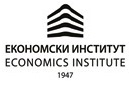 10